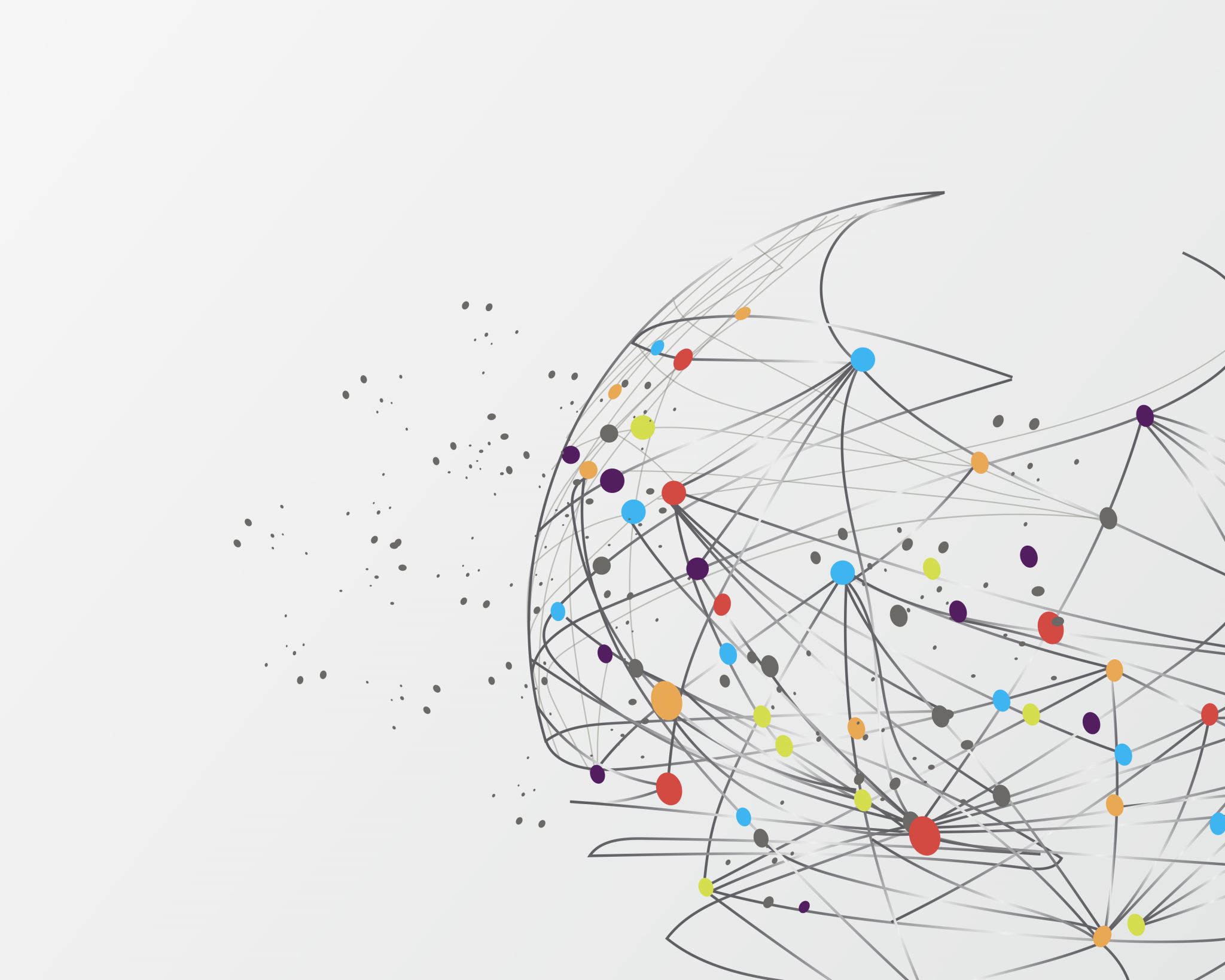 NEURODEGENERATÍVNE CHOROBY
Oliver Rácz, 
Polanová M, Brenišin M, Lovásová E 
2021
7.4.2021
neurodegzl21
1
NEURODEGENERATÍVNE OCHORENIA
PRAKTICKÝ (SPOLOČENSKÝ) PROBLÉM
INCIDENCIA A PREVALENCIA RASTIE – STARNUTIE POPULÁCIE, ÚSPEŠNÁ LIEČBA „KLASICKÝCH“ CHORÔB A ČIASTOČNE ÚSPEŠNÁ LIEČBA CHRONICKÝCH OCHORENÍ XX. – XXI. STOROČIA
ALZHEIMER NAD 85 ROKOV U TRETINY ŽIEN A U ŠTVRTINY MUŽOV (AJ KEĎ INCIDENCIA PO 80-KE UŽ KLESÁ)
PARKINSON 1 – 2 % A VIAC
KTO SA O TO STARAL PRED 50 ROKMI?
A NA NEUROSYFILIS (PROGRESÍVNA PARALÝZA, TABES DOSRSALIS) SME UŽ ZABUDLI?
7.4.2021
neurodegzl21
2
NEURODEGENERATÍVNE OCHORENIA
MEDICÍNSKE A VEDECKÉ PROBLÉMY
PRÍLIŠ ŠIROKÝ POJEM – MAJÚ ALEBO NEMAJÚ SPOLOČNÝ ZÁKLAD NA ÚROVNI PATOGENÉZY A MOLEKULOVEJ MEDICÍNY?
DIAGNÓZA V PREKLINICKOM OBDOBÍ – VEĽA REČÍ O BIOMARKEROCH, MÁLO V KAŽDODENNEJ PRAXI
SPOJENÉ S DEMENCIOU – BEZ DEMENCIE
ÚLOHA GENETICKÉHO POZADIA A FAKTOROV PROSTREDIA (A MEDZI NIMI AKO SPOJÍTKO – EPIGENETIKA)
PREVENCIA?
LIEČBA?
7.4.2021
neurodegzl21
3
NEURODEGENERATÍVNE OCHORENIA
Degenerácia a zánik neurónov v postihnutých oblastiach mozgu
Aberantná agregácia proteínov
Ukladajú sa ako intra- a extraneuronálne telieska
Iniciálnym spoločným krokom je konverzia natívneho proteínu z alfa-špirálovitej formy na fibrilárnu formu, ktorá je ná­chylná k agregácii 
Mechanizmy neurodegenerácie 
Abnormality cytoskletu bunky
Subklinický zápal
Oxidačné poškodenie
Interakcia  genetického pozadia s enviromentálnymi toxínmi, inými faktormi prostredia
Abnormality v ubikvitinovom procese
NOVÁ HYPOTÉZA: nie vznik, ale odstránenie agregátov je problém?
7.4.2021
neurodegzl21
4
NEURODEGENERATÍVNE OCHORENIA
Alzheimerova choroba 
Parkinsonova choroba
Amyotrofická laterálna skleróza
Huntingtonova choroba, 
Frontotemporálna demencia
Spinocerebelárne ataxie a mnohé iné
Otázka genetického pozadia: Mutácie alebo polymorfizmy sú prítomné od začiatku života.
Prečo sa choroby prejavujú neskôr a prečo postihujú len určité oblasti nervového systému?
7.4.2021
neurodegzl21
5
Neurodegeneratívne choroby
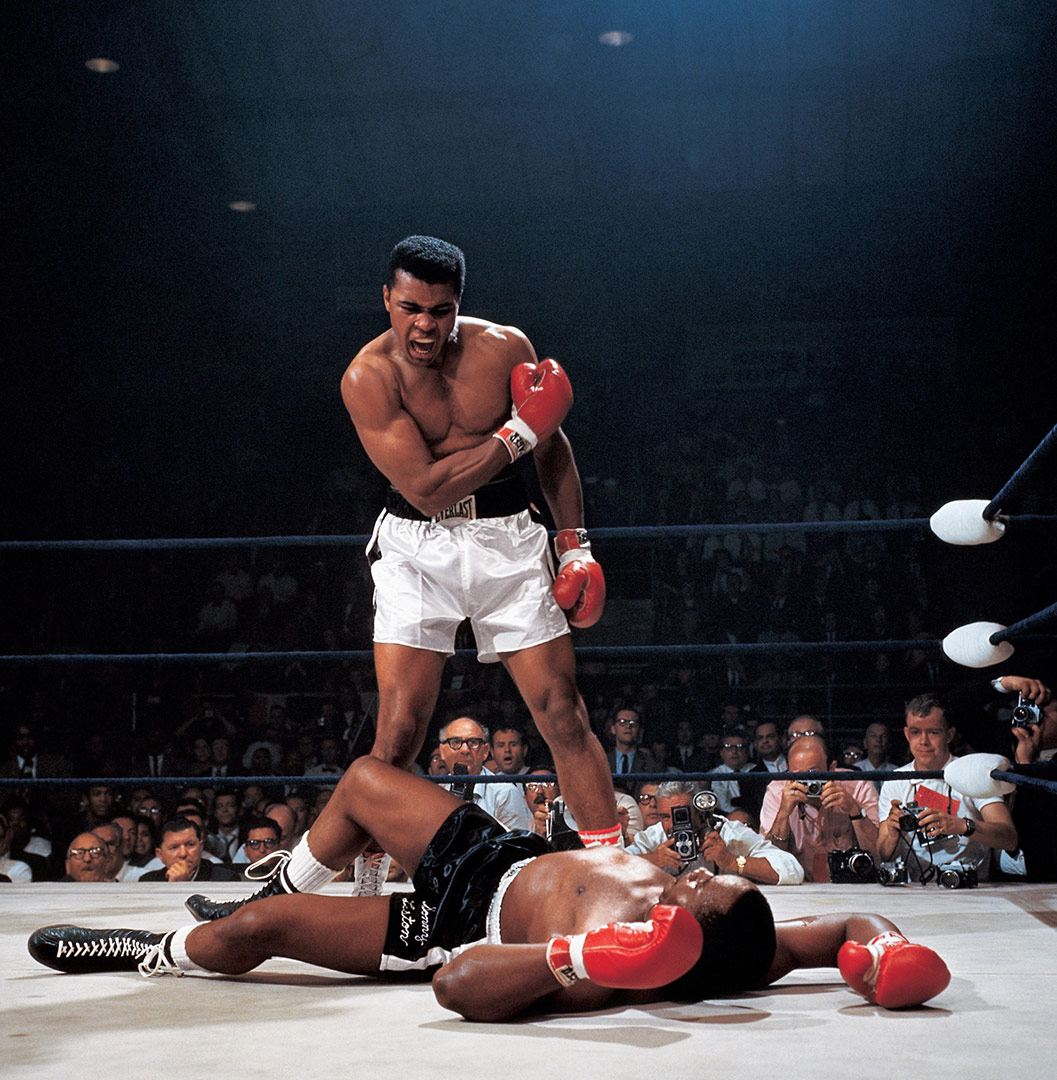 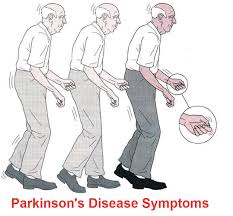 7.4.2021
neurodegzl21
7
JAMES PARKINSON, 1755 - 1824
ŠTVORGENERAČNÁ LEKÁRSKA RODINA
RADIKÁLNY LIBERÁLNY POLITIK
VEREJNÉ ZDRAVOTNÍCTVO – PODPORA OČKOVANIA (BOL KAMARÁTOM JENNERA), ČISTOTA VODY A VZDUCHU, BOJ PROTI CHUDOBE
JEDEN ZO ZAKLADATEĽOV GEOLOGICAL SOCIETY
1817 „ESSAY ON THE SHAKING PALSY“
50 ROKOV NESKÔR CHARCOT: PARKINSONOVA CHOROBA
7.4.2021
neurodegzl21
8
PARKINSONOVA  CHOROBA
Zánik neurónov v pars compacta substancia nigra 
Nedostatok dopamínu a iných neuromediátorov v bazálnych gangliách mozgu
Substantia nigra
	500 000 buniek u dojčiať, 150 000 u dospelých
	až o 70% menej u chorých s Parkinsonovou chorobou
Klinicky: extrapyramídový hypokineticko-rigídny syndróm, hypokinéza, rigidita, tras a posturálna porucha
1% vo veku 50 – 60 r., až 2-3 % vo veku 85 r., častejšie u mužov
Príčiny: Po encefalitíde, cievne príčiny, PCB (!!!) otrava CO, Mn, Hg, profesionálny box (Muhammad Ali), po fenotiazínoch aj reverzibilne (syndróm)
Bez zjavnej príčiny – gény (choroba), skorší začiatok
Doplnené aj podľa semestrálnej práce 
kolegyne Berežnej
7.4.2021
neurodegzl21
9
PARKINSONOVA  CHOROBA – PATOGENÉZA
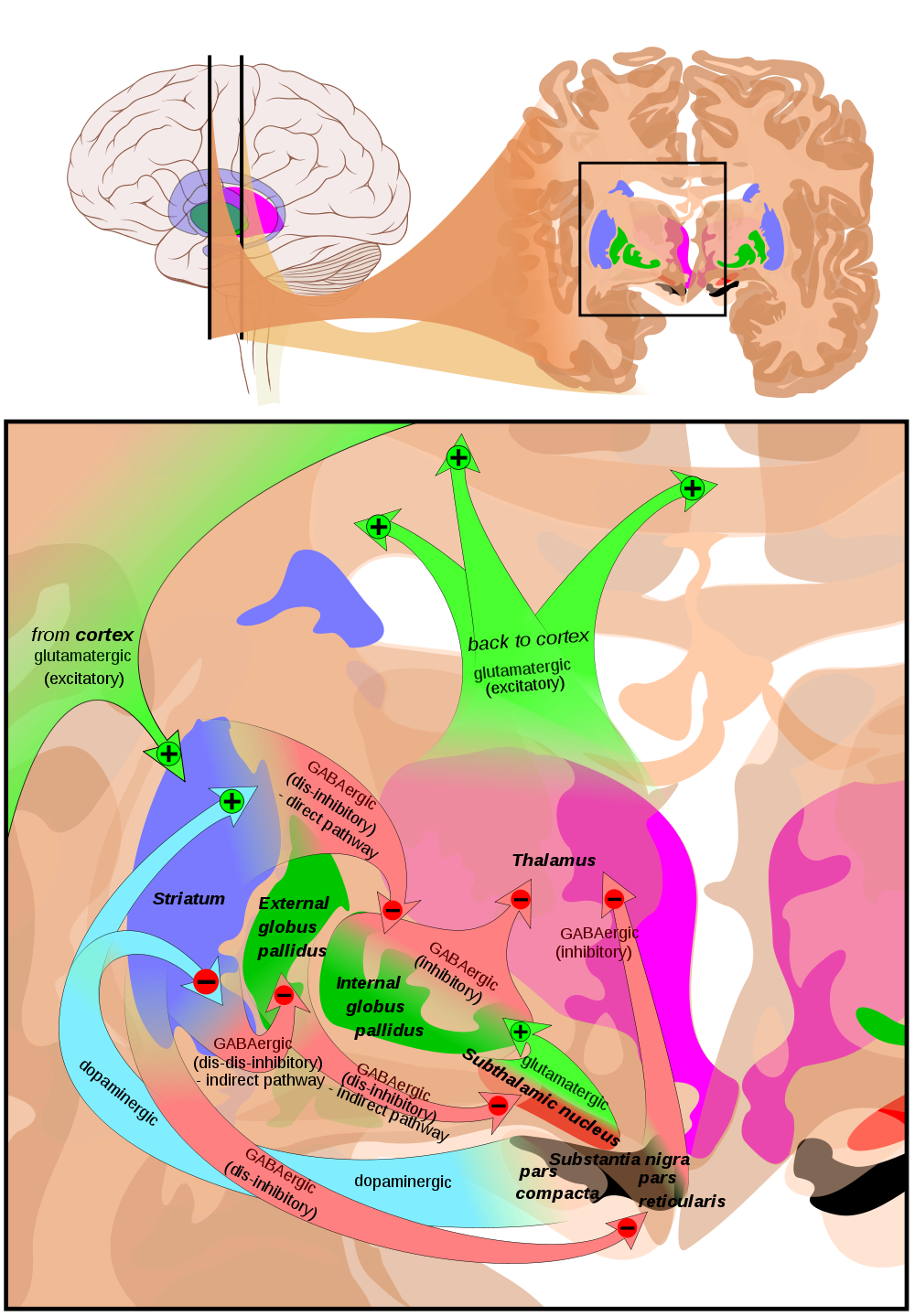 Depigmentácia a strata neurónov substancia nigra (aj u zdravých pokles vekom, ale menej) 
Lewyho telieska (agregáty α-synucleinu)
Nedostatok dopamínu v projekčnej oblasti neurónov substancia nigra – v striate (nc. caudatus + putamen) 
Málo serotonínu a 5-HT
Odpadne tlmivý vplyv dopamínu na nc. caudatus a putamen, prevaha cholínergickej aktivácie a GABA
Klinické príznaky sa objavia pri zániku 65-80% neurónov substancia nigra
7.4.2021
neurodegzl21
10
BAZÁLNE GANGLIÁ
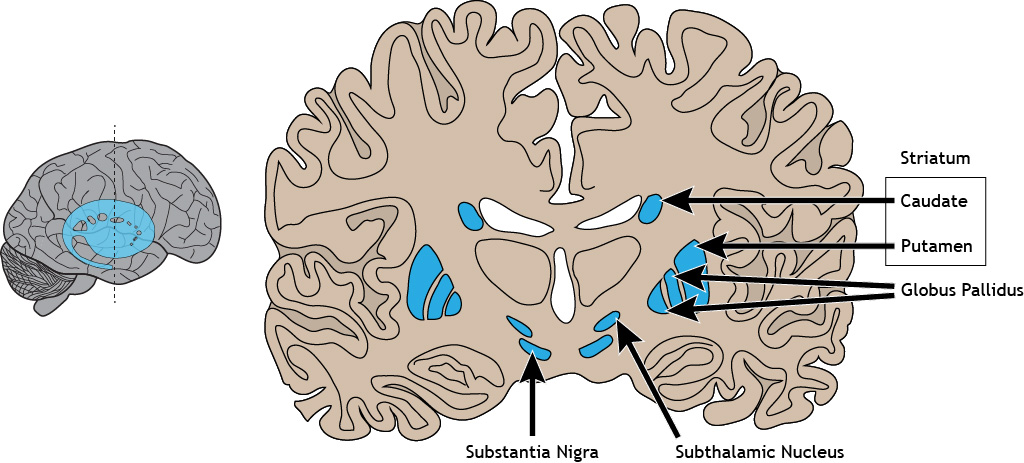 7.4.2021
neurodegzl21
11
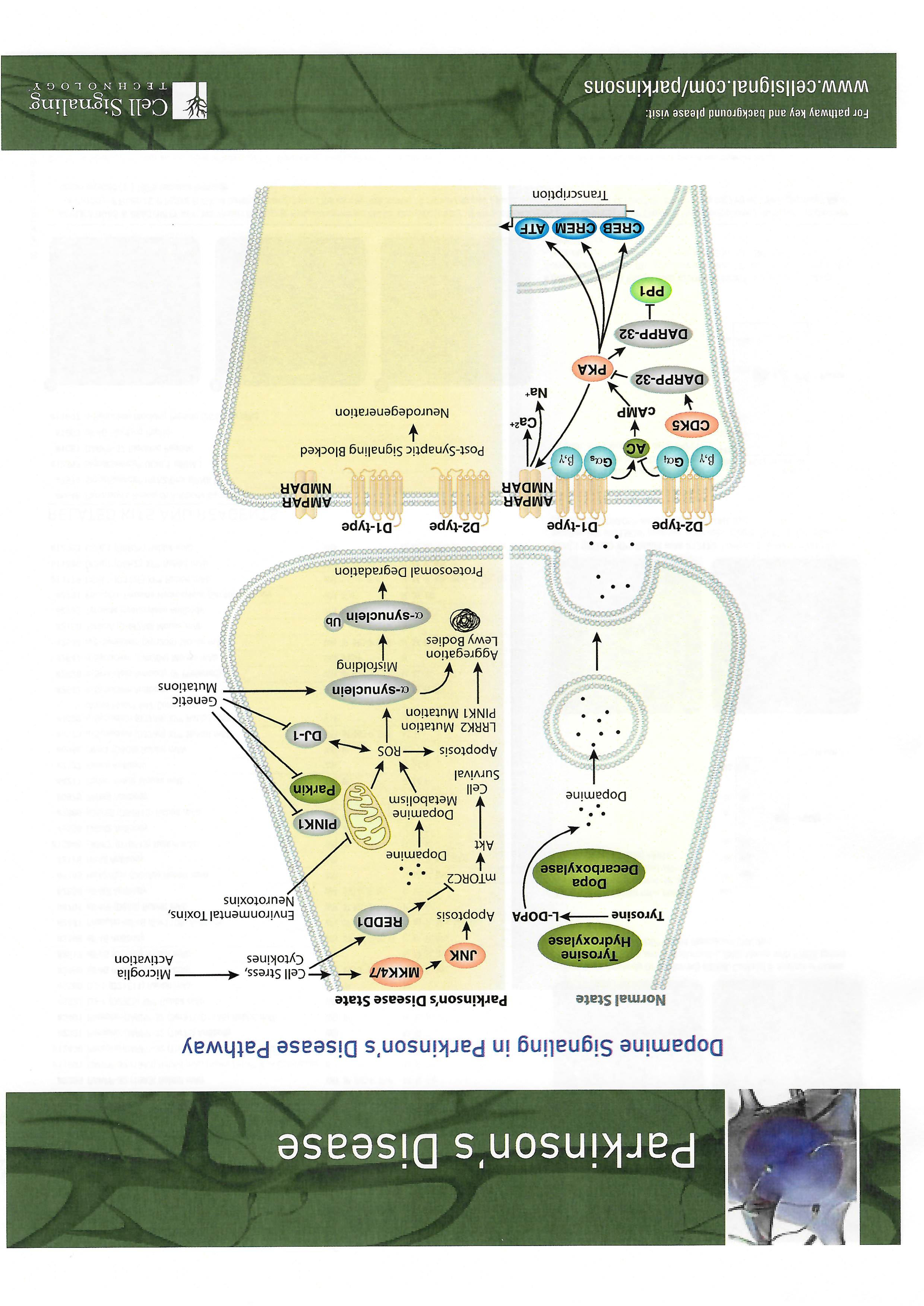 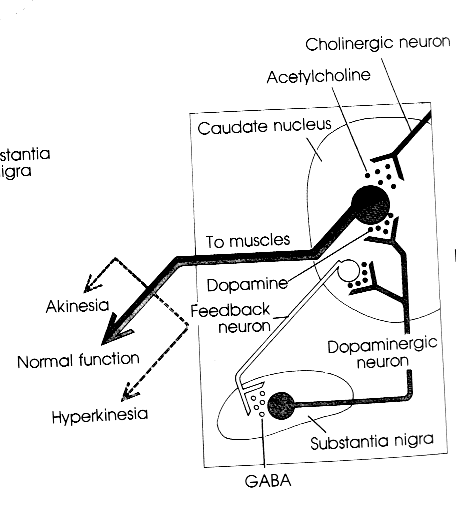 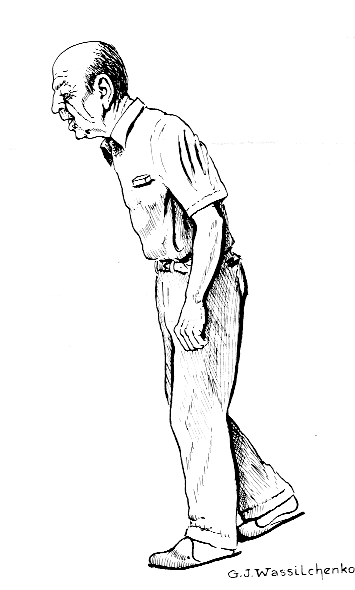 ZLOŽITÝ MECHANIZMUS INTERAKCIÍ
V POSTIHNUTÝCH NEURÓNOCH A ICH VZŤAHU K OSTATNÝM
18.10.2004
ns2.ppt
12
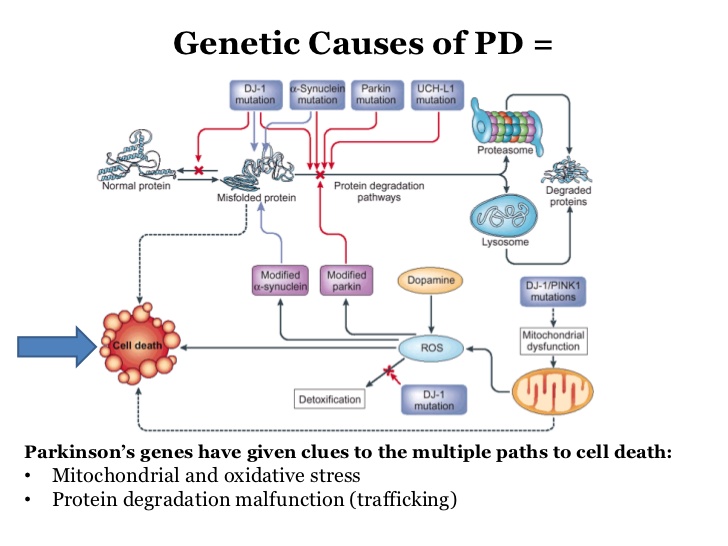 Gén α synucleinu vyznačený
GENETIKA PARKINSONOVEJ  CHOROBY
7.4.2021
neurodegzl21
13
PARKINSONOVA  CHOROBA - PRÍZNAKY
Prítomné najmenej  2 zo 4 hlavných, motorických príznakov
hypokinéza/bradykinéza/akinéza
rigidita 
tras 
poruchy postoja a chôdze
Nemotorické príznaky
Vegetatívne, autonomné poruchy
Senzorické a senzitívne- anosmia (čo to má spoločné s Covidom?)
Poruchy rytmu spánku a bdenia
Psychické príznaky
 Demencia spravidla až v poslednom štádiu (pápež JPII)
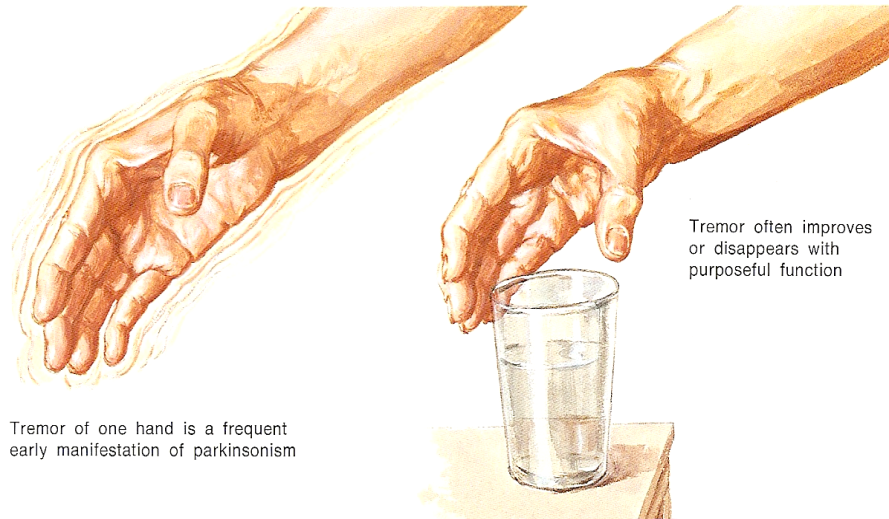 7.4.2021
neurodegzl21
14
PARKINSONOVA  CHOROBA - PRÍZNAKY
Oneskorenie štartu pohybu
Najhoršie večer, rýchla únava, pokles sily
Zhoršenie pri strese alebo opačne (!)
Malé kroky, nohy ťahá po zemi, zlá rovnováha 
Neschopnosť rýchlych protichodných pohybov 
Obmedzená gestikulácia. 
Klesá hybnosť trupu
Tichá reč, mikrografia
Maskovitá tvár, zhoršené prehĺtanie, vytekanie slín
7.4.2021
neurodegzl21
15
PARKINSONOVA  CHOROBA - PRÍZNAKY
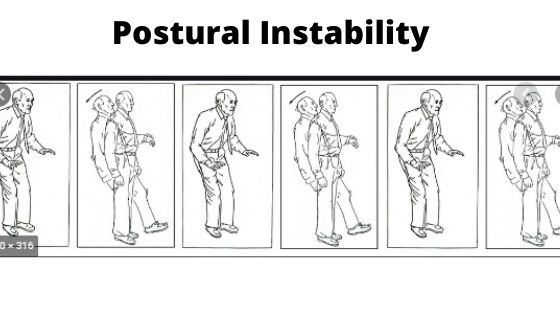 7.4.2021
neurodegzl21
16
PARKINSONOVA  CHOROBA
Rigidita 
Viac flexory, ohnuté držanie tela
Bolesti
Fenomén ozubeného kolesa
Tremor
Pokojový – počítanie peňazí, 4 – 6 Hz
Silnejšie pri emóciach, v spánku sa stratí
Vegetatívne 
Poruchy termoregulácie, zvýšená tvorba slín, návaly potenia a časté nutkanie na močenie
Bradyfrénia, neskôr aj demencia
18.10.2004
ns2.ppt
17
PARKINSONOVA CHOROBA – TERAPIA
Nie je liečiteľná, ale je možné účinne tlmiť príznaky – lepšia kvalita života
L-dopa, agonisti DA, antagonisti Ach, možnosť podávania aj pumpou do GIT
Deep brain stimulation?
Transplantácia nervových buniek?
Pri zahájení liečby berieme do úvahy
kognitívny stav (normálne mentálne funkcie)
funkčné postihnutie (celkovú výkonnosť pacienta a schopnosť vykonávať bežné denné aktivity), vek
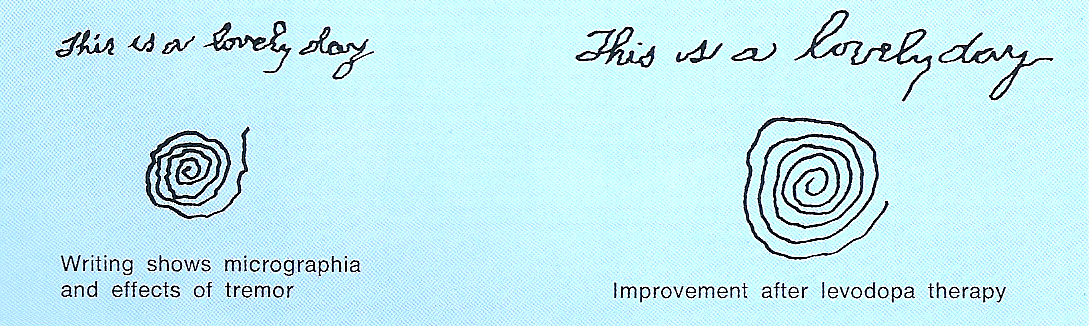 7.4.2021
neurodegzl21
18
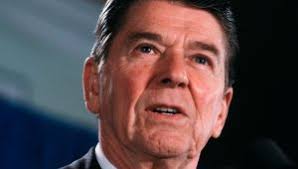 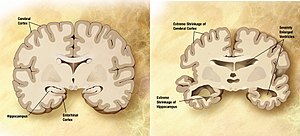 7.4.2021
neurodegzl21
19
ALOIS ALZHEIMER, 1864 – 1915 PATOLÓG A PSYCHIATER
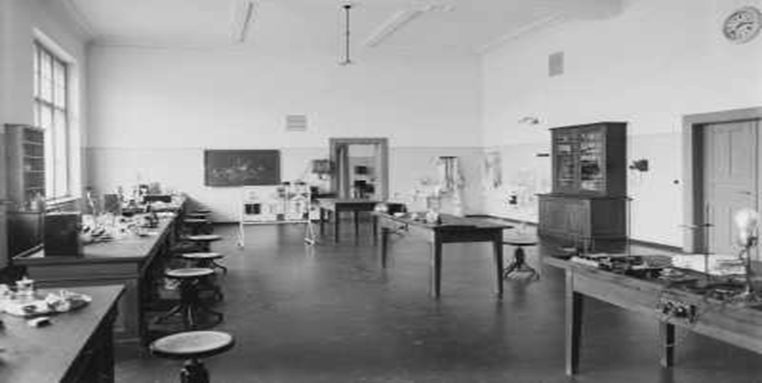 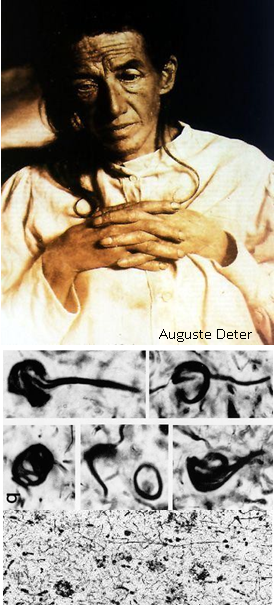 Dr. A. Alzheimer
Presenilná demencia u Auguste Deter bola prvým dokumentovaným prípadom Alzheimerovej choroby
Pacientka trpela stratou pamäte, dezorientáciou, fixnými predstavami, nekľudom, panikou a vegetatívnymi stavmi.
Po jej smrti v roku 1906 Dr. Alois Alzheimer popísal jej chorobu v práci
"O podivuhodnom ochorení mozgovej kôry.„ (nie je to „skleróza“)
Prípad bol považovaný za ojedinelý
7.4.2021
neurodegzl21
20
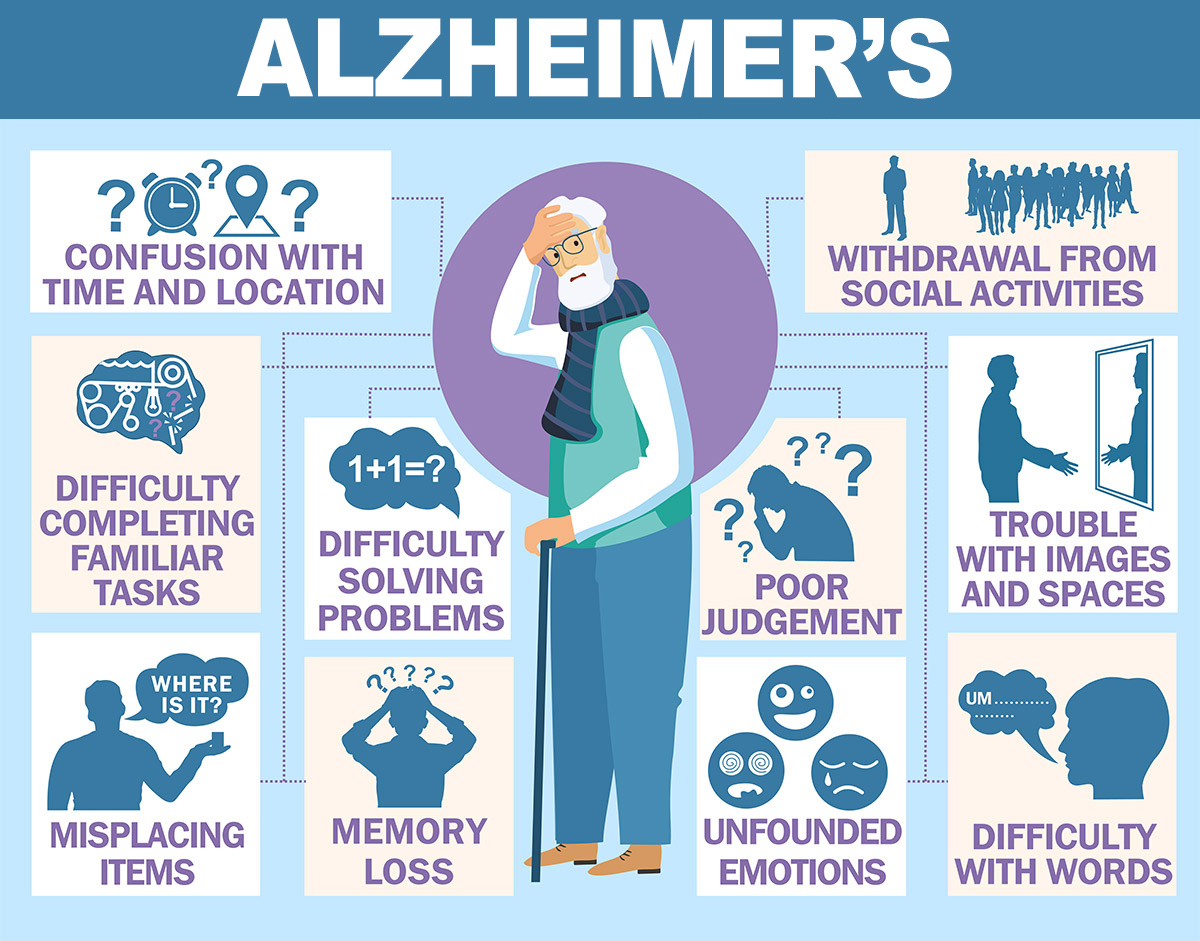 7.4.2021
neurodegzl21
21
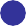 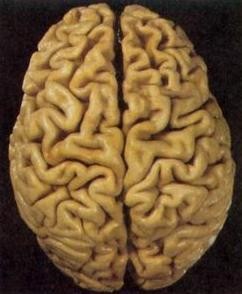 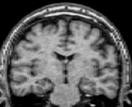 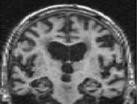 ALZHEIMEROVA CHOROBA – ATROFIA MOZGU
Zdravý mozog
Mozog pacienta s Alzheimerovou chorobou
Priemerná hmotnosť mozgu
1000-1100g
Priemerná hmotnosť mozgu 1300-1400g
7.4.2021
neurodegzl21
22
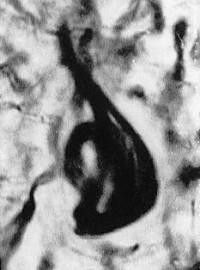 Svetelná mikroskopia
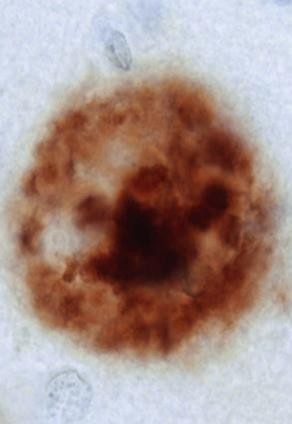 ALZHEIMEROVA CHOR0BA - NEUROPATOLÓGIA
Neurofibrilárne
klbká
Amyloidové
plaky
Úbytok mozgovej hmoty -  Demencia
7.4.2021
neurodegzl21
23
ALZHEIMEROVA   CHOROBA
Hlavným histopatologickým znakom Alzheimerovej choroby sú intracelulárne uložené neurofibrilárne klbká a extracelulárne amyloidné plaky. 
Neurofibrilárne klbká sú zložené z patologicky zmeneného (skráteného a hyperfosforylovaného) tau proteínu 
Amyloidné plaky sú agregáty abnormálnych štiepnych produktov amyloidového prekurzorového proteínu (APP)
7.4.2021
neurodegzl21
24
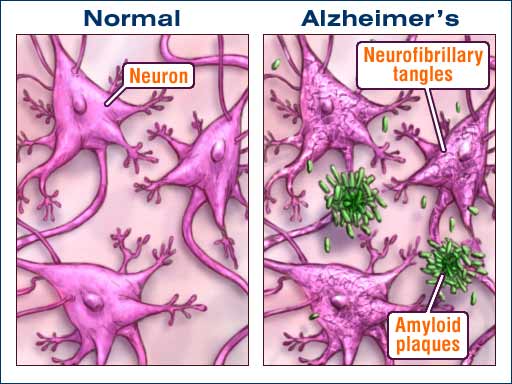 MIKROSKOPICKÉ ZMENY
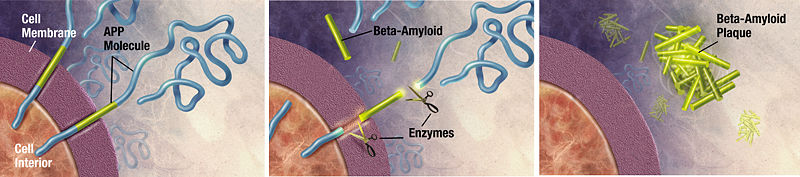 AMYLOIDNÉ PLAKY
nepravidelné okrúhle heterogénne extracelulárne útvary obsahujúce amyloid, rôzne bielkoviny a degenerované neuróny
beta-amyloid - peptid (39–43 aminokyselín) 
štiepny produkt bielkoviny APP (beta amyloid precursor protein) – transmemránová bielkovina neurónov. 
Funkcia APP - rast, prežívanie neurónov
U pacientov s Alzheimerovou chorobou neznámy proces (pravdepodobne mutácia bAPP génu) sa štiepi na menšie fragmenty proteolýzou
Akumulácia a agregácia amyloidných vlákien je neurotoxická 
Zmeny v homeostáze kalcia?, indukcia apoptózy?, indukcia oxidačného stresu?
NEUROFIBRILÁRNE KLBKÁ
Agregáty vlákien hyperfosforylovaného  proteínu tau – akumulujú sa vo vnútri buniek 
Normálna funkcia tau proteínu – stabilizuje mikrotubuly (microtubule-associated protein – dôležitá pre transport látok v neurónoch)
Pri AD proteín tau je hyperfosforylovaný – tvoria páry
Z nich vznikajú neurofibrilárne klbká a dochádza k dezintegrácii transportného systému neurónov
ALZHEIMEROVA   CHOROBA
Prvé miesta postihnuté tau proteínovou patológiou sú transentorinálny kortex, za ktorým nasleduje entorinálny kortex, subikulum a CA1 neuróny hipokampálnej formácie. Následne sa Tau proteínová patológia šíri do temporálneho izokortexu a asociačných areí parietálneho laloka. 
Beta amyloidná patológia je v mozgu viac dispergovaná a s vývojom ochorenia postupuje opačne – teda od izokortexu do archikortexu, pričom prvé bývajú postihnuté asociačné arey parietálneho laloka a až v pokročilých štádiách ochorenia vidíme amyloidové plaky v archikortexe (hipokampe, entorinálnom kortexe a priľahlých areách)
7.4.2021
neurodegzl21
28
PRELOM VO VÝSKUME ALZHEIMEROVEJ CHOROBY AJ POMOCOU SLOVENSKÉHO VEDCA
V roku 1988 bol v Laboratóriu molekulovej biológie, Cambridge objavený tau proteín ako hlavný komponent neurofibrilárnej degenerácie, ktorá je zodpovedná za kognitívny deficit pacientov s Alzheimerovou chorobou.
Tau proteín bol identifikovaný vďaka monoklonovej protilátke, ktorú pripravil Prof. Michal Novák (1947)
Wischik CM, Novak M, Thogersen HC, Edwards PC, Runswick MJ, Jakes R, Walker JE, Milstein C, Roth M, Klug A. (1988) Isolation of a fragment of tau derived from the core of the paired helical filament of Alzheimer disease. Proc Natl Acad Sci USA Jun;85(12):4506-10.
7.4.2021
neurodegzl21
29
FAMILIÁRNA (GENETICKÁ) A SPORADICKÁ FORMA AD
Rodinná (dedičná): Skorý nástup (pred 65-tym rokom života), mutácie génov amyloidového metabolizmu (presenilín 1, 2, amyloidový prekurzorový proteín),3 % prípadov (rôzne zdroje uvádzajú 1-5 %)
Sporadická: Neskorý nástup vo veku vyššom než 65 rokov, jednotná príčina nie je známa, len rizikové faktory ktoré môžu zvýšiť pravdepodobnosť ochorenia,97 % prípadov
ABC demencie:
Aktivity denného života – ich poruchy
Behaviorálne poruchy: poruchy vnímania, myslenia, nálad, chovania
Kognitívne poruchy
7.4.2021
neurodegzl21
30
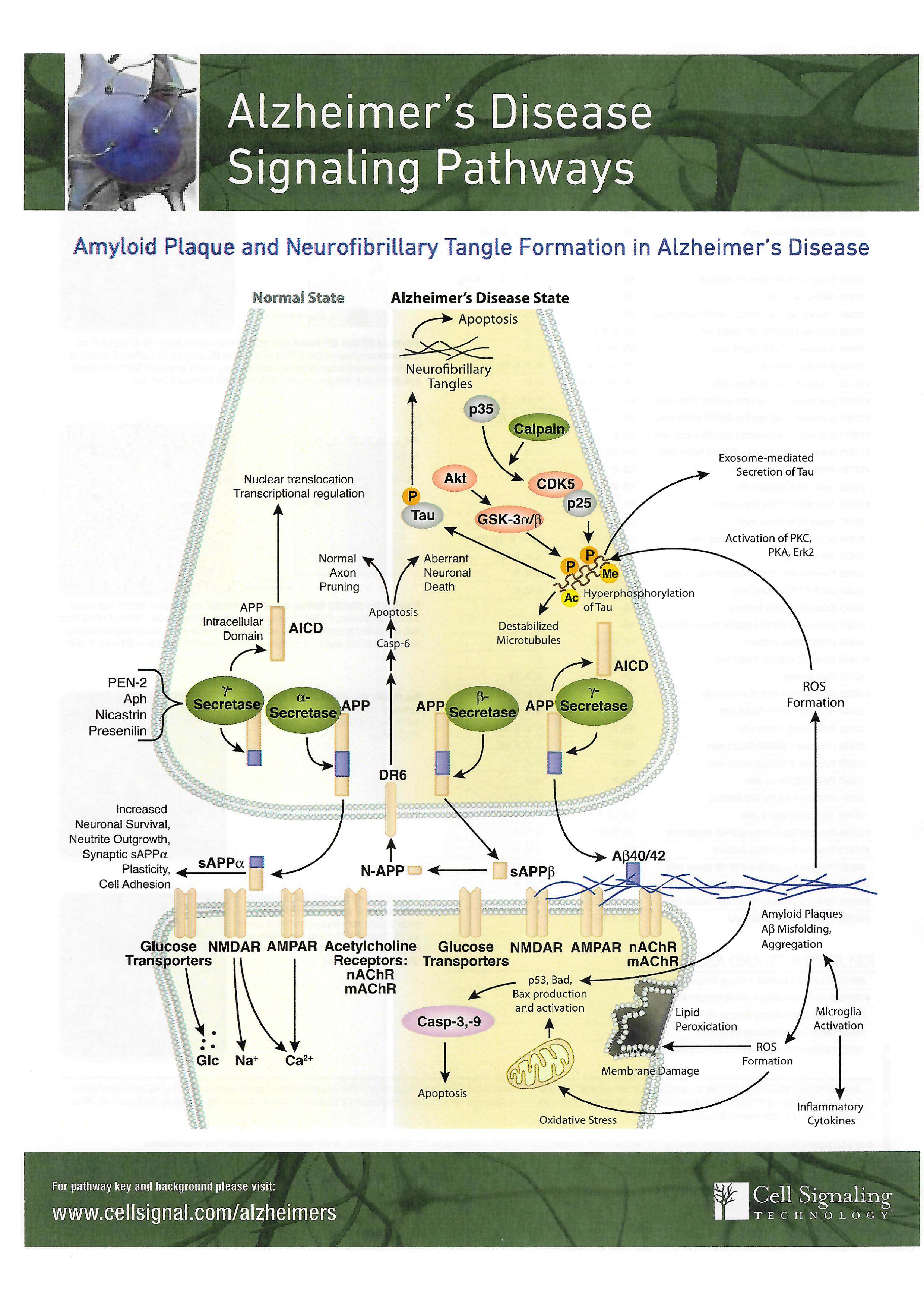 EXTRÉMNE ZLOŽITÁ SIEŤ INTERAKCIÍ
(CELÝ MOZOG)
7.4.2021
neurodegzl21
31
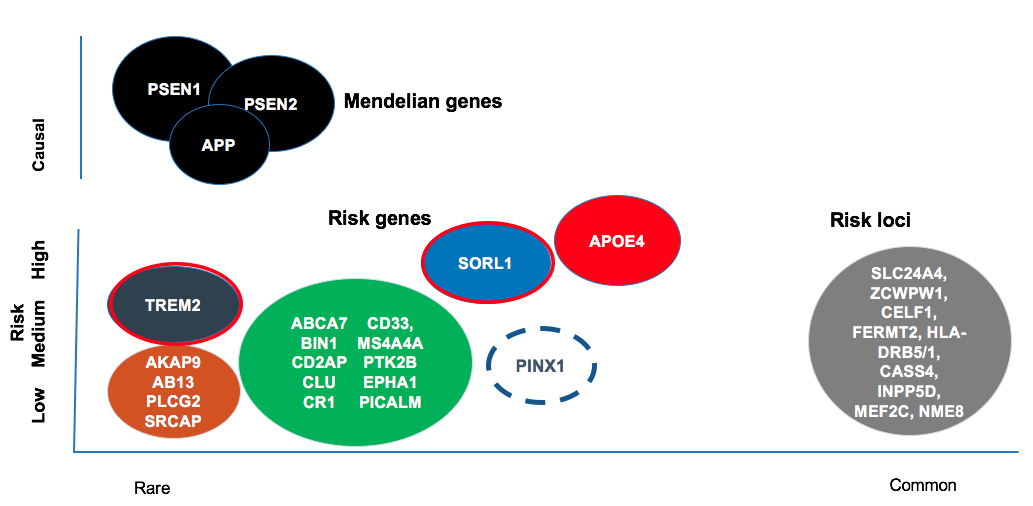 7.4.2021
neurodegzl21
32
RIZIKOVÉ FAKTORY A ŠTÁDIÁ
RIZIKOVÉ FAKTORY
Vek, pohlavie (ž > m),  nízka úroveň vzdelania, depresia, úrazy hlavy, pozitívna rodinná anamnéza
Ochranné faktory životospráva „SHIELD“ → ďalej 
Ochranné (?) antioxidanty, ginkgo biloba, ibuprofen 
4 ŠTÁDIA 
1. Predemencia (mild cognitive impairment)
mierne kognitívne ťažkosti 
strata krátkodobej pamäti a nechopnosť ukladať nové informácie
problémy s pozornosťou, plánovaním, flexibilitou, abstraktným myslením
2. Skorá fáza demencie
závažnejšia porucha pamäte a myslenia
poruchy reči – zmenšená slovná zásoba, znížená plynulosť reči
agnosia, apraxia
RIZIKOVÉ FAKTORY A ŠTÁDIÁ
3. Stredná závažná demencia
Neschopnosť vykonávať väčšinu bežných denných aktivít
Závažnejšie problémy s rečou v dôsledku neschopnosti spomenúť si na slová, zámena nesprávnymi slovami
Strácanie schopnosti čítať a písať
Horšia koordinácia pohybu – riziko pádov
Výraznejšie zhoršenie pamäti – problém rozoznávať príbuzných
Zmeny správania – iritabilita, labilita, agresivita, sklon k blúdeniu
Strata hygienických návykov, inkontinencia moču
4. Závažná demencia
Úplná závislosť na ošetrovateľskej starostlivosti
Reč je redukovaná na jednoduché frázy a jednotlivé slová, alebo úplná strata reči
Extrémna apatia a vyšerpanie
Neschopnosť vykonávať aj najľahšie úlohy samostatne
Imobilita, nutnosť kŕmenia
TERAPIA ALZHEIMEROVEJ CHOROBY
Farmakologická – čiastočne úspešná
Obrovské prostriedky na vývoj nových liekov, úspešné v experimente, neúspešné klinicky
k dispozícii stále len dva základné farmakologické prístupy – inhibíciu cholínesterázy a antagonistické ovplyvnenie NMDA receptorov
ALE
Vysoká úroveň edukácie ako ochranný faktor! 
Ovládanie cudzích jazykov, komunikácia, krížovky, karty....
Systém SHIELD
SLEEP-HANDLE STRESS-INTERACTIONS-EXERCISE-LEARN-DIET
7.4.2021
neurodegzl21
35
7.4.2021
neurodegzl21
36
FINGER STUDY, 2009 – 2011Kivipelto M, Hakanson K, Sci Am 2017
1260 Probands 60 – 77 years old
Control and intervention groups
Intervention = diet + exercise + cognitive training & regular monitoring
Control = standard health advice
RESULTS
Complex memory better by 40%
Executive function better by 83%
Speed processing better by 150%
MORE BENEFIT OF APOE 4 CARRIER PARTICIPANTS
7.4.2021
neurodegzl21
37
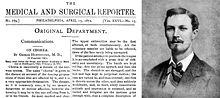 CHOREA HUNTINGTONIGEORGE HUNTINGTON, 1850 – 1916*
Dyskinetický syndróm, hypotonicko-hyperkinetický (chorea)
Lézia v putamen
Začiatok v mladom alebo strednom  veku
Nesprávny počet tripletov GAG v géne pre huntingtin
Veľa aminokyselín Glu v bielkovine

*MAL LEN 22 ROKOV!, 
PUBLIKOVAL LEN 2 PRÁCE V ŽIVOTE
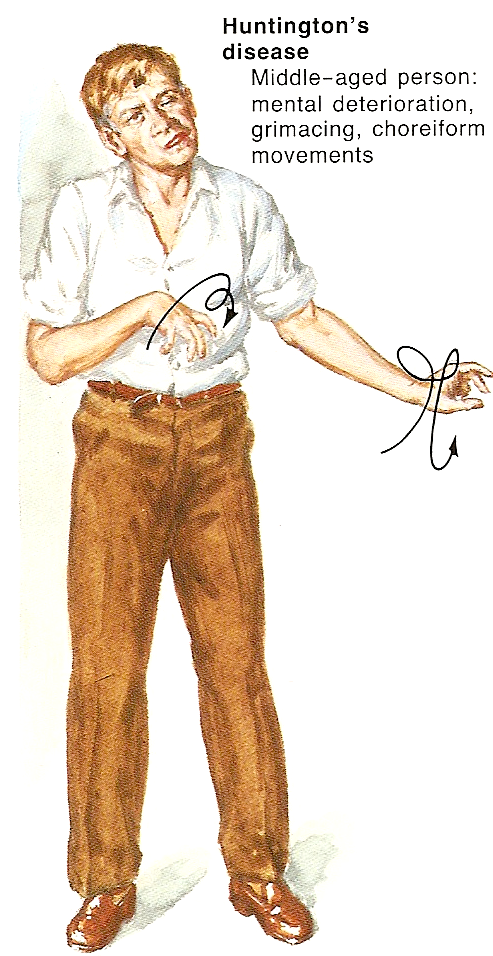 7.4.2021
neurodegzl21
38
HUNTINGTON – KLINICKÝ OBRAZ
Progresívna ataxia (chorea) a pokles kognitívnych a mentálnych funkcií. 
Široká škála priznakov, veľké individuálne rozdiely
Začiatok vo väčšine prípadov vo veku 35 – 44 rokov. 
Niekedy skôr – zlá prognóza
Dedičnosť formálne je dominantná (v skutočnosti dynamická mutácia)
Chybná bielkovina tvorí agregáty
Dôkaz chybného génu je možný – a čo potom?
Hlavná neuropatologická zmena  - strata tzv. stredne veľkých ostnatých neuronov („medium-size spiny neurons“) v striate a atrofické zmeny palida, degeneratívne zmeny v kortexu a celková atrofia mozgu.
7.4.2021
neurodegzl21
39
HUNTINGTON - EPIDEMIOLÓGIA
5 – 10 na 100 000 (SK 250 – 500)
Sú všetci diagnostikovaní ? (problém nie len HD)
Výnimky
Oblasť Lake Maracaibo, Venezuela 700/100000 
Ide o príklad „founder effect“ (veľké rodiny) 
Asi to bol portugálsky námorník, mal veľa detí, atď....
ale aj Tasmania a niektoré oblasti v EU. 
Nature 2019 – zanedbané rodiny bez liečby, opatery (celé rodiny!)
7.4.2021
neurodegzl21
40
EXPANZIA TRINUKLEOTIDOVÝCH REPETÍCIÍ (DYNAMICKÉ MUTÁCIE)
Huntington
4p16.3; Huntingtin; 6 – 35 GAG norma  36 – 121 a viac choroba
Spinobulbar muscular atrophy, Kennedy disease
Xq12-21; Androgen receptor; 9 – 36  >36
Spinocerebellar ataxia 1,2,3,6,7
6/12/14/19,3; Ataxins; Ca channel subunit
Dentatorubral atrophy, Haw River disease
12p13.31; atrophin; 6 – 35  49 - 88
7.4.2021
neurodegzl21
41
EXPANZIA TRINUKLEOTIDOVÝCH REPETÍCIÍ (DYNAMICKÉ MUTÁCIE)
Zmenený počet tripletov (nie obyčajné inzercie) → choroba
V exonoch (vždy CAG = Glu)
V intronoch, promótoroch, 3’ a 5’ UTR
CGG, GAA, CTG 
Nezodpovedá našim predstavám o klasickej genetike, molekulovej biológii – čudné mutácie
Čím viac repetícií, tým ťažšia choroba
Nárast počtu repetícií z generácie na generáciu (dynamika, anticipácia)
7.4.2021
neurodegzl21
42
EXPANZIA TRINUKLEOTIDOVÝCH REPETÍCIÍ (DYNAMICKÉ MUTÁCIE)
Kde sa to prejavuje? Prečo len svaly a nervy?
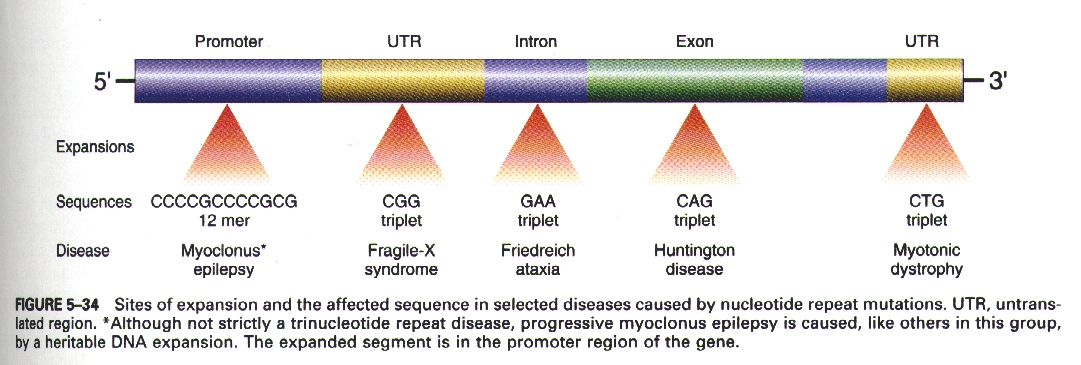 7.4.2021
neurodegzl21
43
AMYOTROFICKÁ LATERÁLNA SKLERÓZA
Degenerácia  motoneurónov predných miechových rohov, mozgového kmeňa,  kortikospinálnej dráhy
Bez postihnutia senzitívneho systému
Tretia najčastejšia neurodegeneratívne ochoreni (7 – 9 na 100 000, regionálne rozdiely)
Etiopatogenéza 5-10% dedičná (rôzne formy)
Predpoklad: defekt génu pre SOD1 – antioxidačný enzým 
Oxidativný stres
Porušená homeostáza medi a zinku
Hyperfosforylované neurofilamenty
Vzácnejšie ako paraneoplastický syndróm
Nejčastejšie sa začína vo veku 50-60 rokov, neliečiteľné, prežitie 5 rokov
Výnimka: S. Hawking – skorý začiatok, dlhý život
7.4.2021
neurodegzl21
44
ALS - KLINICKÝ OBRAZ
Kombinovaná paréza centrálneho a periferného motoneurónu
Fascikulácie, svalové atrofie, šlachookostnicová hyperreflexia, pyramidové iritačné javy
Bolestivé krče, zášklby
U 1/3 začíná bulbárným syndrómom (obojstranné lézie IX−XII)
Dysartria, fascikulácie jazyka, nevýbavný reflex zvracania, dysfágia …  
Psychika normálna až do terminálnej fázy!
7.4.2021
neurodegzl21
45
DODATOKMMSE DOTAZNÍKPRE POSÚDENIE KOGNITÍVNYCH FUNKCIÍ PRI ADFOLSTEINOV TEST
7.4.2021
neurodegzl21
46
Za každý správně provedený úkol zatrhněte x, tj. 1 bod.
1. ORIENTACE - odpověď do 10 s 
Které je toční období? 
Který máme nyní rok? 
Kolikátého je dnes? 
Který den v týdnu je dnes? 
Který je měsíc? 
Ve kterém jsme městě? 
Ve kterém jsme okrese (kraji)? 
V jaké jsme zemi? 
Jak se jmenuje toto zdravotní zařízení, kde jsme? 
V kolikátém jsme poschodí? 
2. ZAPAMATOVÁNÍ
“Nyní vyjmenuji tři věci. Až je všechny vyjmenuji, budu chtít, aby jste je zopakoval. Dobře si je zapamatujte! Za několik minut se vás na tyto předměty znovu zeptám." 
Bod přidělte za každou správnou odpověď. Pořadí je libovolné. Pokud není pacient schopen splnit úkol, opakujte vývary, dokud si je nezapamatuje, maximálně však ještě pětkrát. Je to podmínka pro úkol číslo 4, tj. Vybavování.
LOPATA ŠÁTEK VÁZA (… … …)
"A nyní prosím tato slova opakujte."
3. POZORNOST A POČÍTÁNÍ
"Nyní odečtěte od 100 vždy 7, až odečtete pětkrát za sebou, skončete." 
Jestliže udělá pacient chybu a od chybné hodnoty dál odečítá správně, počítejte pouze tuto chybu. 
93 86 79 72 65 (… … … … …)
Pokud pacient nechce počítat, vyzvěte jej: "Hláskujte pozpátku slovo POKRM." 
Dejte vždy bod za každé správné písmeno, např. M R K O P = 5 (… … … … …)
4. VYBAVOVÁNÍ
"A teď, prosím zopakujte slova, která jsem vám před chvílí říkal." Za každou správnou odpověď přísluší jeden bod. 
LOPATA ŠÁTEK VÁZA (… … …)
5. POJMENOVÁNÍ PŘEDMĚTU
"Co je to?" (ukažte hodinky) 
"Co je to?" (ukažte tužku) 
6. OPAKOVÁNÍ
Za odpověď celou větou přidělte pacientovi jeden bod. Ale jen je-li odpovězeno bezchybně na první pokus. 
"Opakujte!: “První pražská paroplavba." (…)
7. STUPŇOVANÝ PŘÍKAZ
Dejte pacientovi do ruky čistý papír a dejte mu tento úkol: “Nyní vezměte do pravé ruky tento papír, přeložte jej na půl a dejte ho na zem."
1. stupeň - uchopení papíru do pravice (…)
2. stupeň - přeložení papíru na polovinu (…)
3. stupeň - položení papíru na zem (…)
8. ČTENÍ A PLNĚNÍ PŘÍKAZU
Pacientovi ukažte kartičku s nápisem: ZAVŘETE OČI. Zároveň ho vyzvěte:
"Přečtěte, co je tady napsáno a udělejte to!" 
Jeden bod přidělte pacientovi za splnění příkazu do 10 sekund, maximálně na tři pokusy. (…)
9. PSANÍ
Dejte pacientovi psací potřeby a papír a vyzvěte jej: “Napište libovolnou větu."
Věta může obsahovat pravopisné chyby, musí ale mít smysl a musí obsahovat podmět a přísudek.
10. OBKRESLOVÁNÍ
Dejte pacientovi bílé papíry a psací potřeby, vyzvěte jej aby namaloval níže uvedený obrázek. Úkol může plnit na několik pokusů, ale v limitu jedné minuty. Nevadí zrotování ani roztřesenost. Musí být ale zachovány všechny strany a všechny úhly. Průnik obou pětiúhelníků musí tvořit čtyřúhelník.
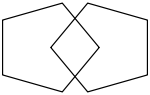 SPOLU 30 BODOV
HODNOTENIE
> 24 NORMA
19 – 23	MIERNY KOGNITÍVNY DEFICIT
10 – 18 STREDNE ŤAŽKÝ DEFICIT
< 10 ŤAŽKÝ KOGNITÍVNY DEFICIT